KILLARNEY
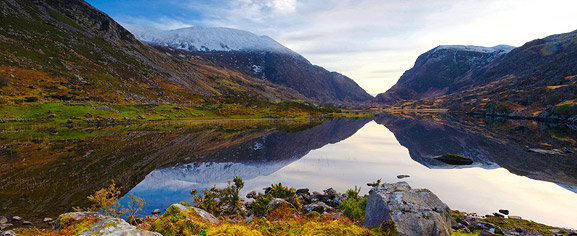 Les ACTIVITÉ EN KILLARNEY
il ya beaucoup de piscines ici. 
Cela est une bonne activité à faire en Killarney.
Il ya beaucoup de sport à faire à Killarney tels que le foot, le foot gaelique et la basket.
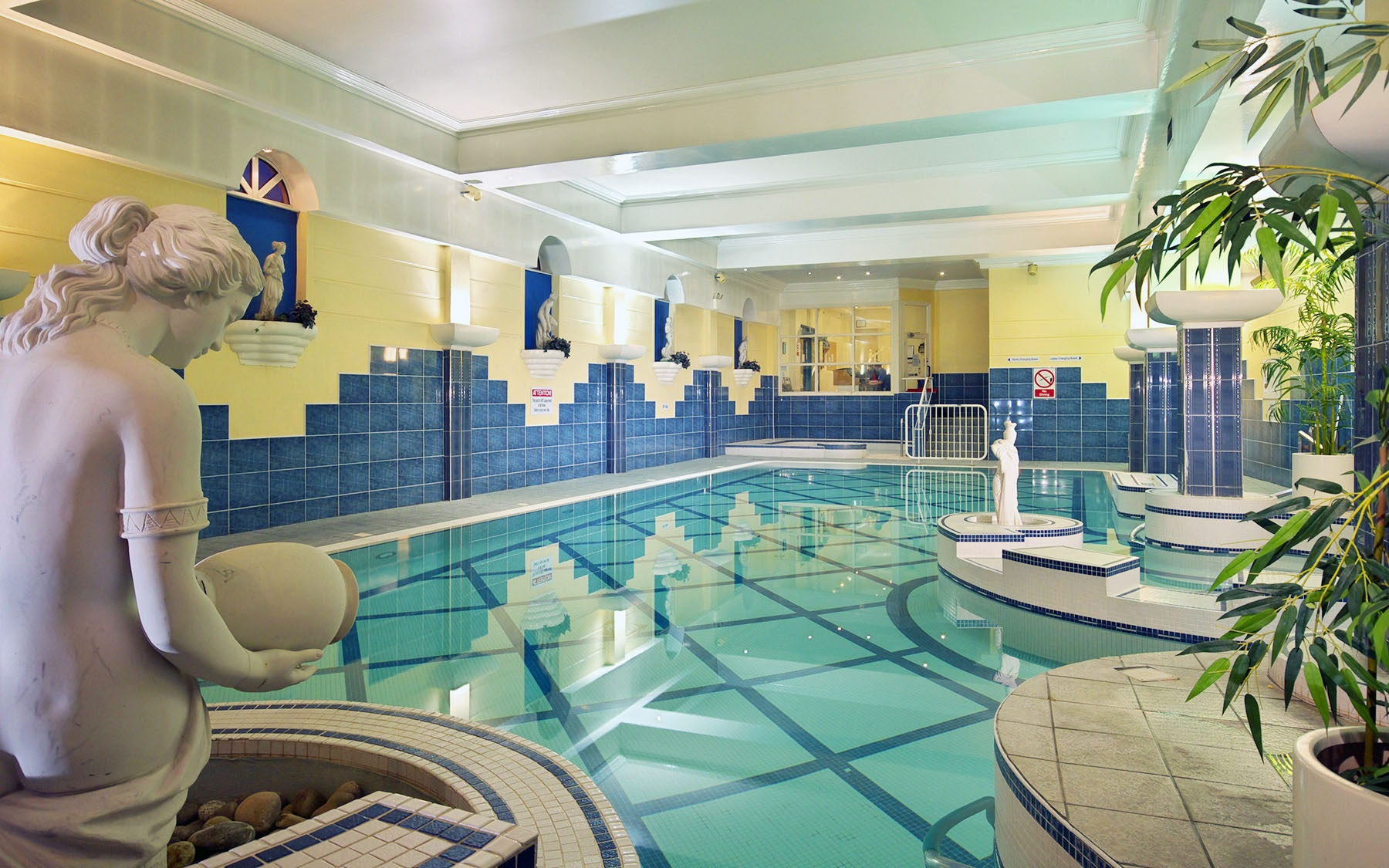 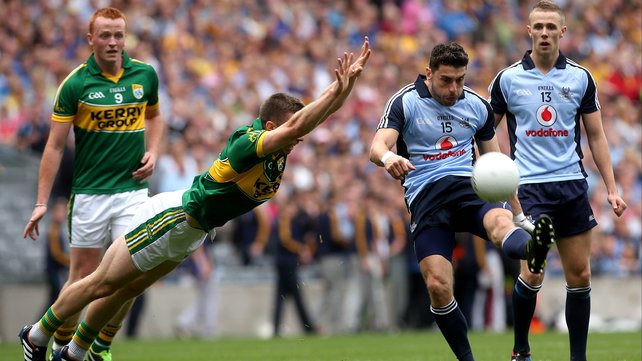 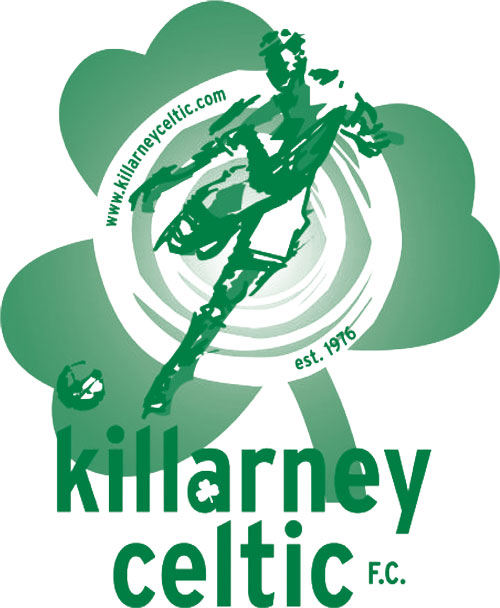